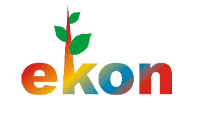 STOWARZYSZENIE „NIEPEŁNOSPRAWNI DLA ŚRODOWISKA EKON”
Warszawa, 10-05-18
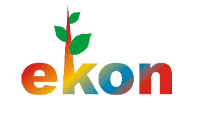 STOWARZYSZENIE EKON
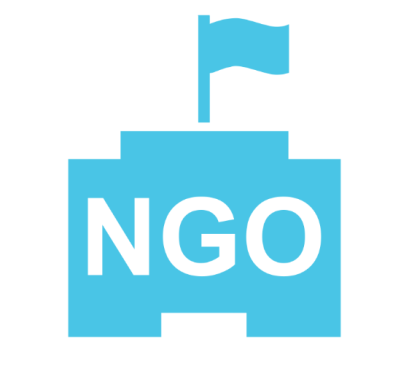 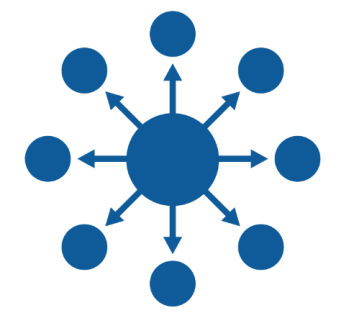 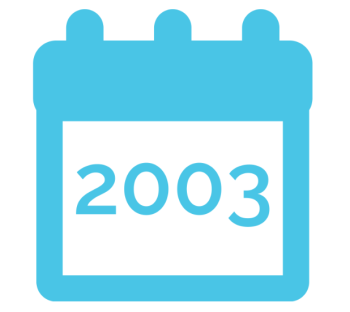 lider 
zrównoważonego rozwoju
organizacja 
pozarządowa
działa 
od 2003 roku
Przedsiębiorstwo społeczne zajmujące się aktywizacją społeczną i zawodową osób zagrożonych wykluczeniem społecznym, w głównej mierze osób ze znacznym i umiarkowanym stopniem niepełnosprawności, w tym chorujących psychicznie
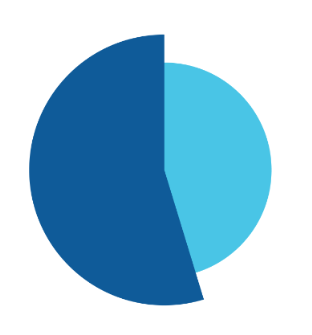 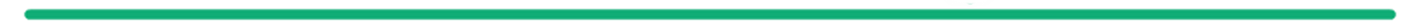 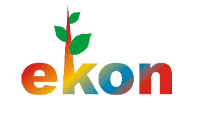 MISJA EKON
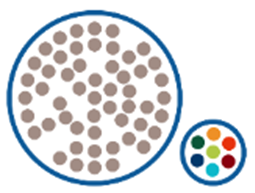 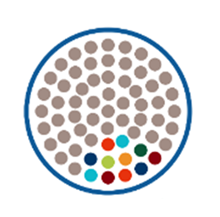 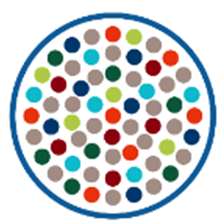 wykluczenie
włączenie
integracja
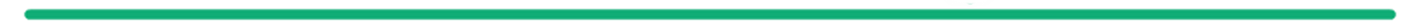 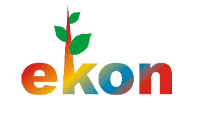 PROJEKT „EKO PRACA”
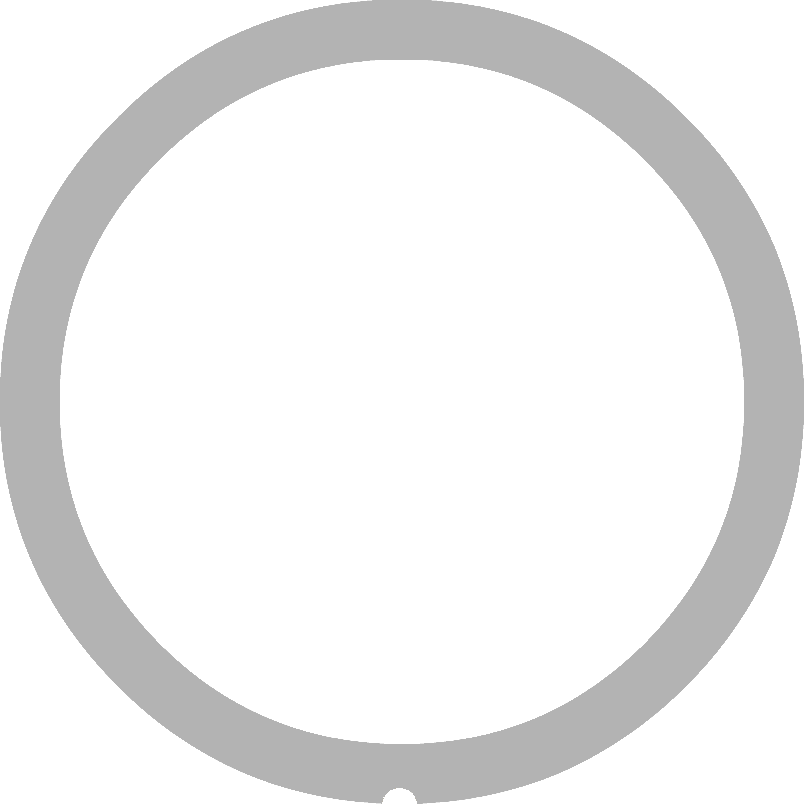 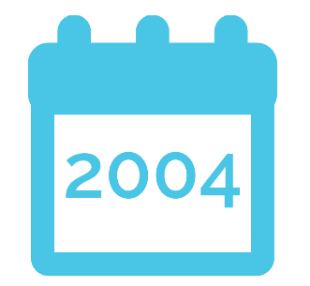 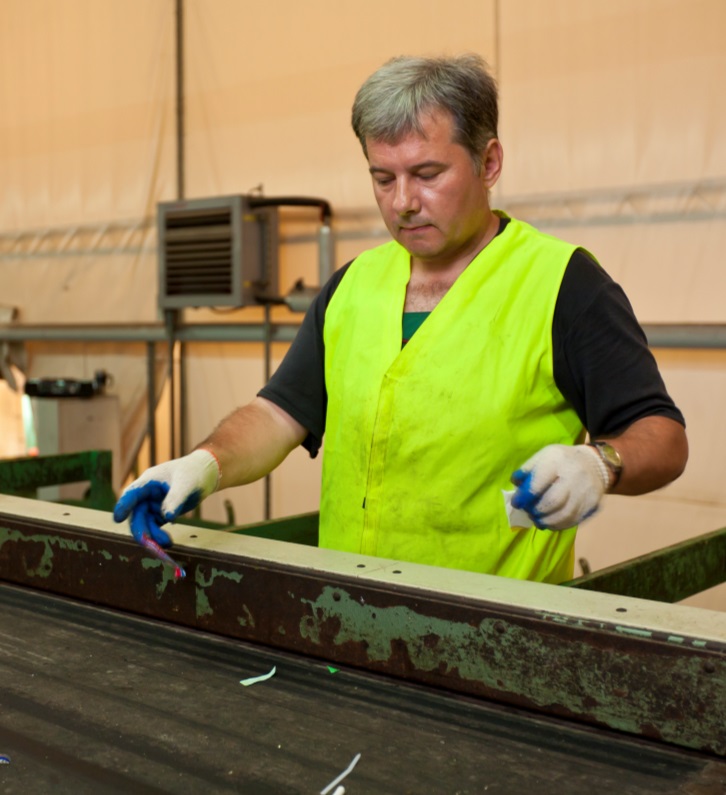 Projekt realizowany od 2004 roku
Łączy działania proekologiczne z prozatrudnieniowymi
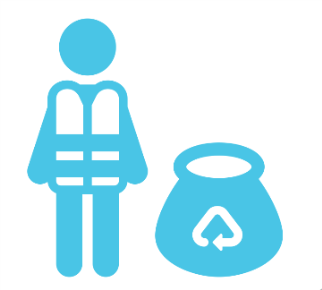 Tworzenie miejsc pracy przy 
zbiórce i sortowaniu odpadów opakowaniowych
zbiórce i przetwarzaniu elektroodpadów
niszczeniu dokumentów, dysków, kart pamięci
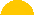 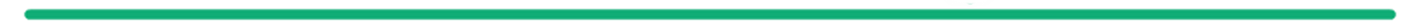 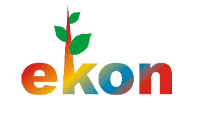 Zamówienia w realizacji – Wykonawca EKON
Zamawiający:

Miasto Stołeczne Warszawa, Zakład Gospodarowania Nieruchomościami, Dzielnica Wawer m.st. Warszawy  I-XII 2018
utrzymanie czystości i porządku na wyznaczonych terenach m.in. pasy zieleni, place zabaw, parkingi, ulice
20 osób z niepełnosprawnością

Miejskie Przedsiębiorstwo Oczyszczania w m.st. Warszawie II-VIII 2018
ręczne sortowanie odpadów surowcowych na potrzeby MPO Sp. z o.o. 
40 osób z niepełnosprawnością

Klauzule wykorzystane w powyższych zamówieniach:
klauzula zastrzeżona (art. 22, ust. 2 i 2a Pzp),
klauzula zatrudnieniowa (art. 29, ust. 4 Pzp)
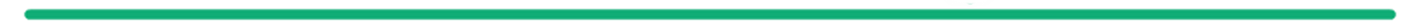 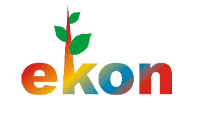 Klauzule społeczne dają możliwość:


Wyrównania szans przedsiębiorstw społecznych w ubieganiu się o zamówienia publiczne
Utrzymania się przedsiębiorstw społecznych na rynku 
Aktywizacji zawodowej osób w najtrudniejszej sytuacji na rynku pracy
CSR (Społeczna Odpowiedzialność Biznesu)
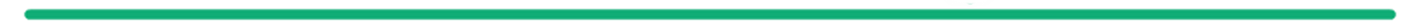 6
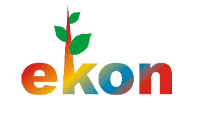 DLA KOGO TO ROBIMY
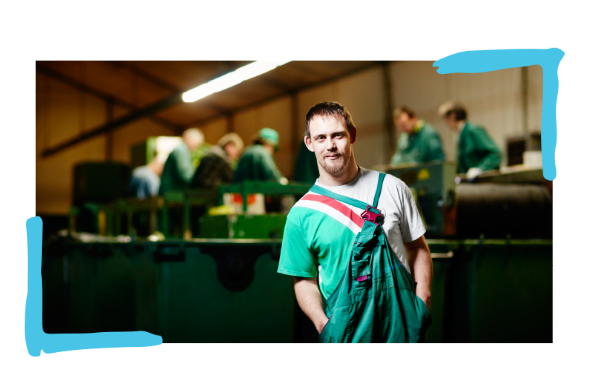 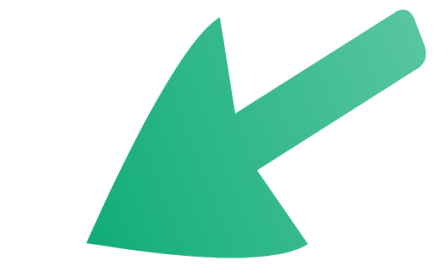 PAWEŁ 30 LAT, PRACOWNIK FIZYCZNY
niepełnosprawność ruchowa
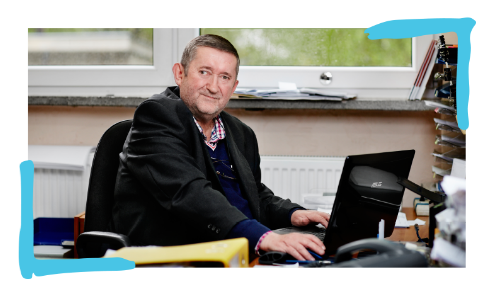 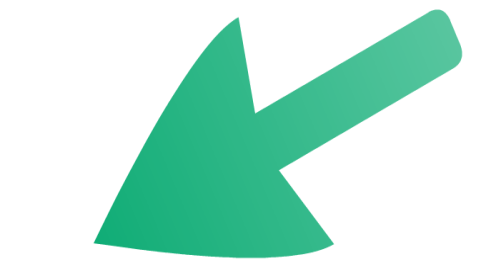 JANUSZ 58 LAT, PRACOWNIK BIUROWY
niepełnosprawność sprzężona
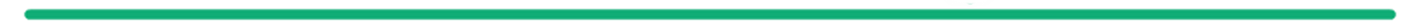 NAGRODY
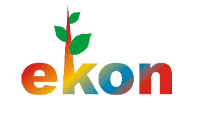 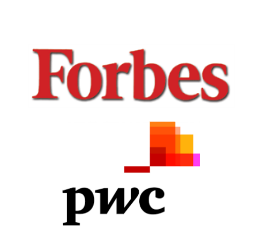 LIDER ZRÓWNOWAŻONEGO ROZWOJU - 2014
za tworzenie miejsc pracy dla osób niepełnosprawnych
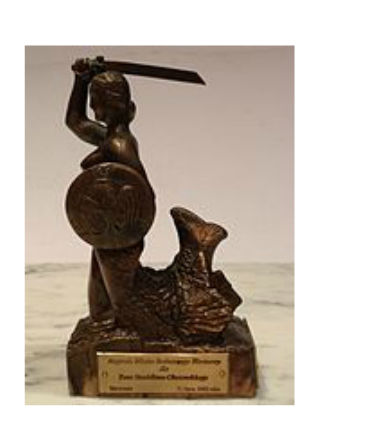 NAGRODA m. st. WARSZAWY - 2014
w uznaniu zasług dla stolicy Rzeczypospolitej Polskiej
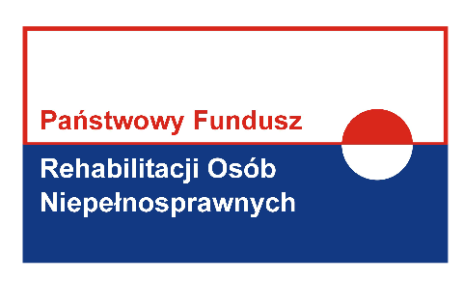 NAGRODA GŁÓWNA - 2006 za projekt „EKO PRACA”
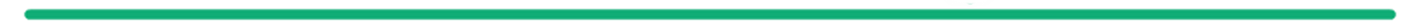 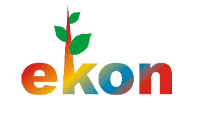 STOWARZYSZENIE „NIEPEŁNOSPRAWNI DLA ŚRODOWISKA EKON”
ul. Mortkowicza 5
02-823 Warszawa
tel. 22 546 60 65/22 729 40 04
www.ekon.org.pl
sekretariat@ekon.org.pl